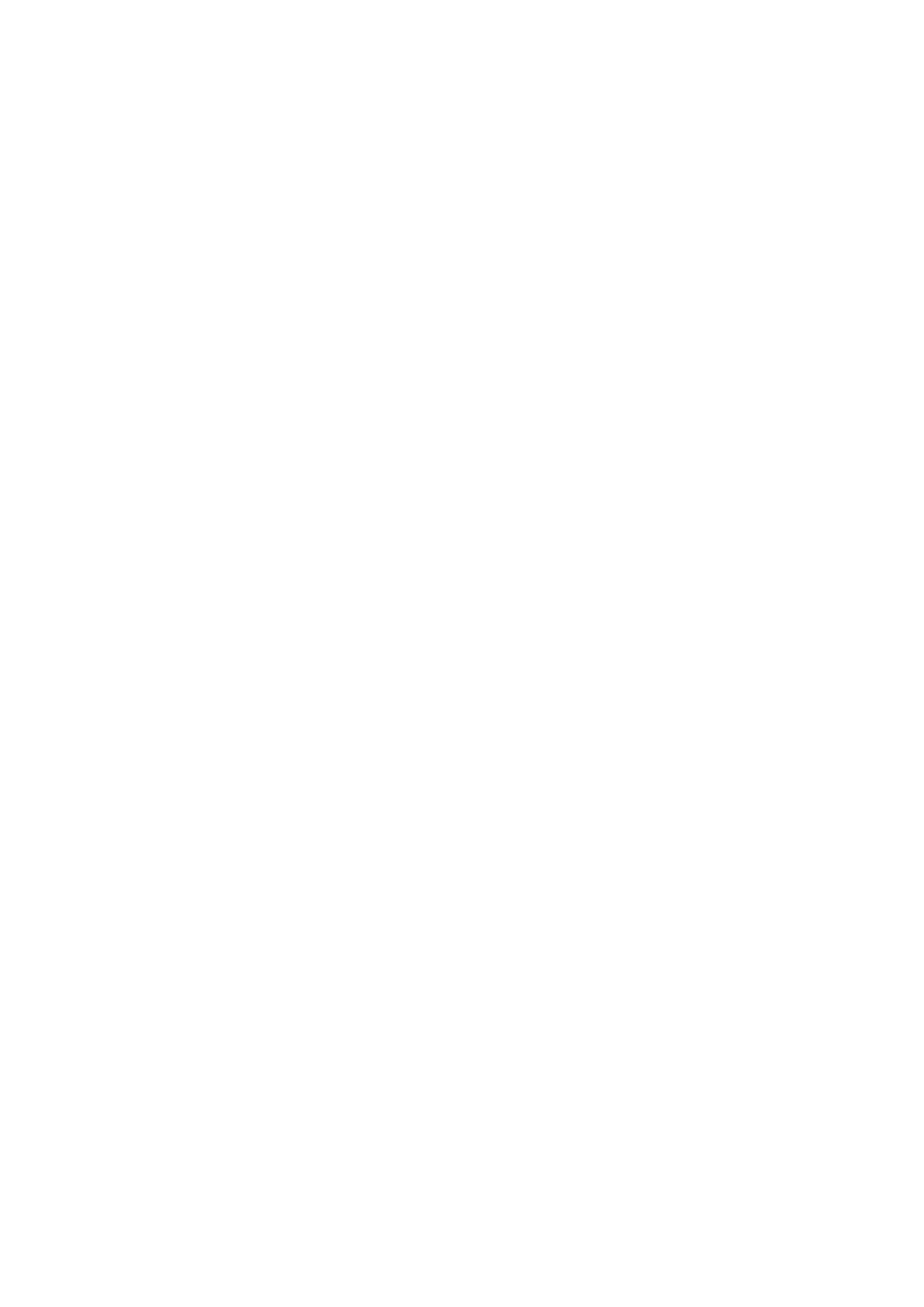 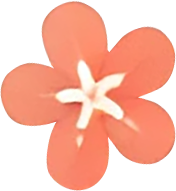 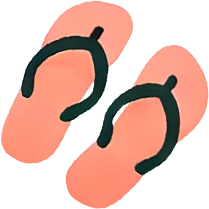 Travel Itinerary
Travel Itinerary
Destination:
Date:
Duration of Stay:
Documents:
Hotel:
Budget:
Day 1
Day 2
Day 3
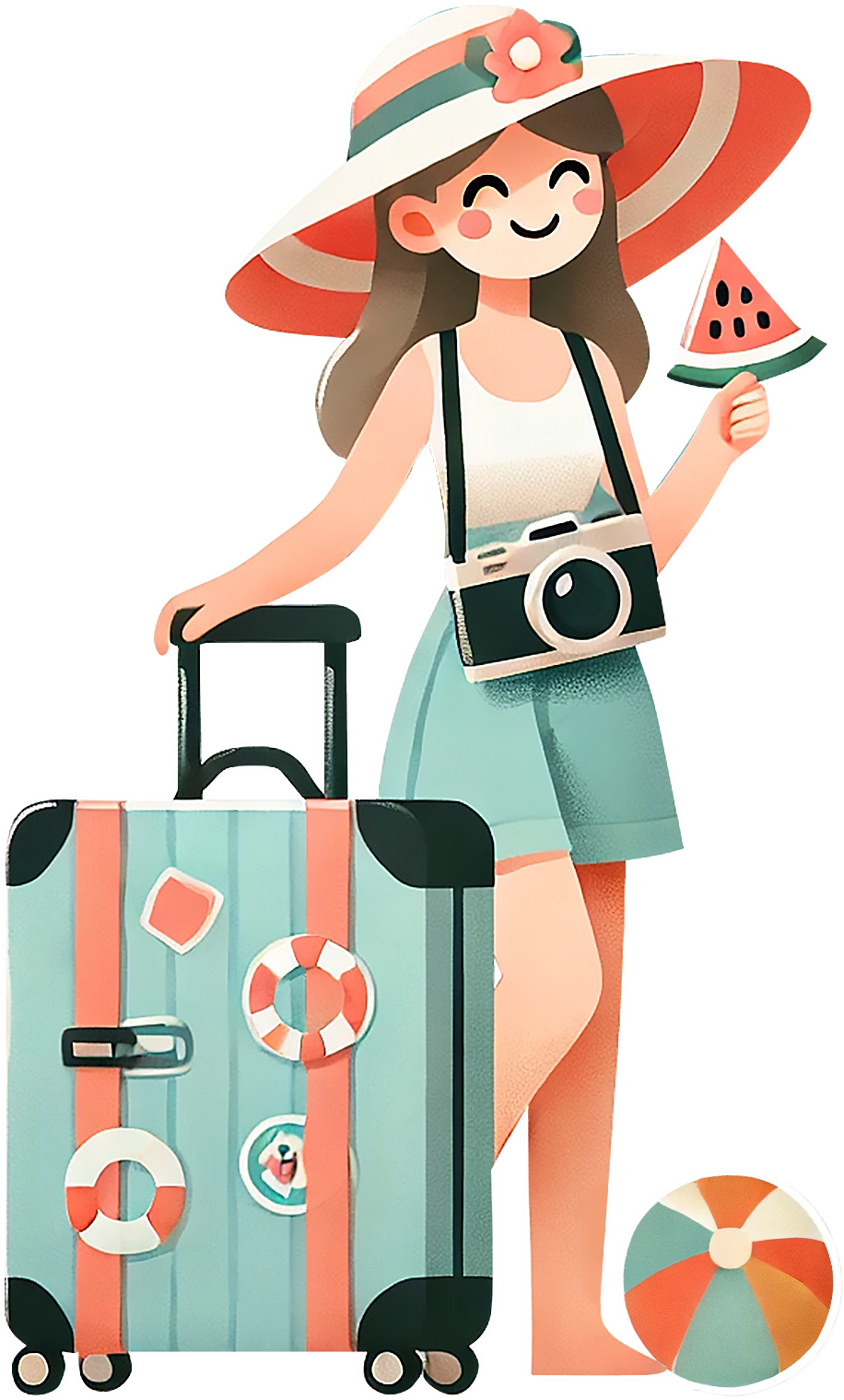 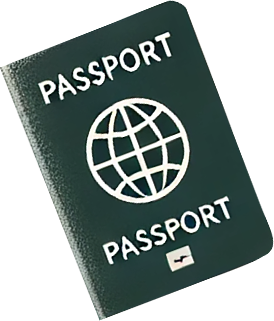 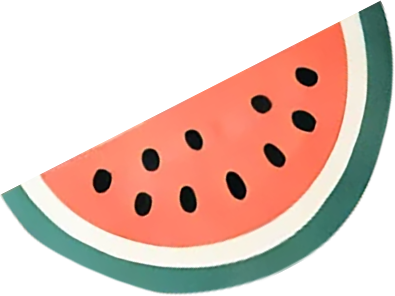 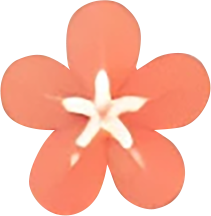